Atrial Fibrillation is a Prevalent and Growing Condition and a Leading Cause of Stroke
5X
increased risk of stroke for AF patients2
12M
5M
AF
1 in 5 strokes occur in patients with AF3
‘15   ‘20   ‘30    ’40   ‘50
~5M
people with AF in U.S., expected to more than double by 20501
47% of AF patients experiencing a stroke will suffer a second stroke within 6 months4
Go AS. et al, Heart Disease and Stroke Statistics—2013 Update: A Report From the American Heart Association. Circulation. 2013; 127: e6-e245.
Holmes DR, Atrial Fibrillation and Stroke Management: Present and Future, Seminars in Neurology 2010;30:528–536
Hart RG, Halperin JL. Atrial fibrillation and thromboembolism: a decade of progress in stroke prevention. Ann Intern Med. 1999.
Wolf PA et al, Duration of Atrial Fibrillation and the Imminence of Stroke: The Framingham Study, Stroke 1983; 14:664-667
2014 ACC/AHA/HRS Treatment Guidelines to Prevent Thromboembolism in Patients with AF
Assess stroke risk with CHA2DS2-VASc score

Score 1: Annual stroke risk 1%,                                     oral anticoagulants or aspirin may be considered
Score ≥2: Annual stroke risk 2%-15%,                               oral anticoagulants are recommended

Balance benefit vs. bleeding risk
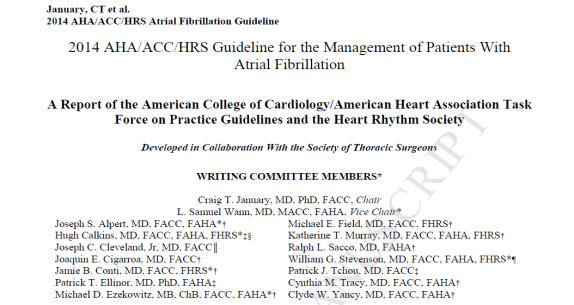 2014 AHA/ACC/HRS Guideline for the Management of Patients with AF
January, CT. et al. 2014 AHA/ACC/HRS Guideline for the Management of Patients With Atrial Fibrillation. JACC. 2014; doi: 10.1016/j.jacc.2014.03.022
Oral Anticoagulation is Standard of Care,    but Not Ideal for All
Use of OACs in AF Patients peaks at ~50%,use declines with increasing risk
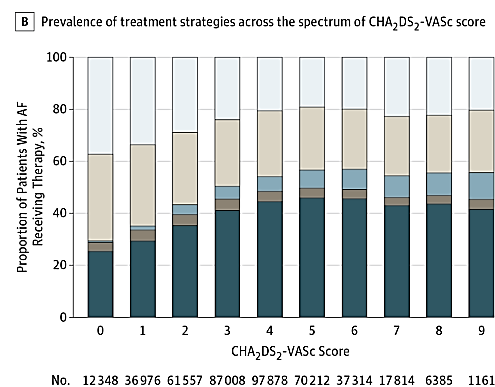 Warfarin
Bleeding risk
Daily regimen 
High non-adherence rates
Regular INR monitoring 
Food and drug interaction issues
Complicates surgical procedures 

Novel Oral Anticoagulants
Bleeding risk
Daily regimen 
High non-adherence rates
Complicates surgical procedures
Lack of reversal agents 
High cost
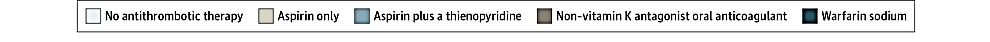 1. Hsu, J et al. JAMA Cardiol. Published online  March 16, 2016. doi:10.1001/jamacardio.2015.0374
Despite NOAC Adoption and Ability to Switch NOACs, Adherence to Anticoagulation Remains a Challenge
~30% of NOAC patients stop taking any drug at 2 years
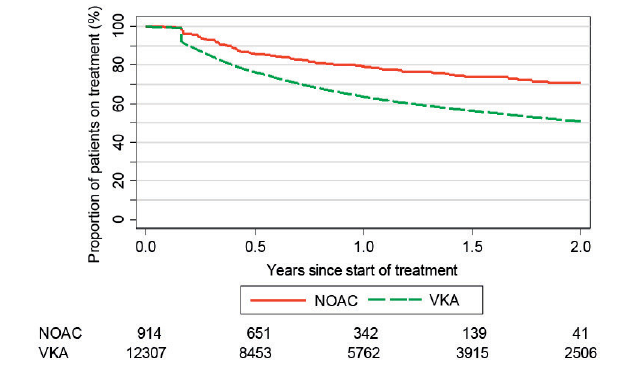 Source: Martinez C, et al. Therapy Persistence in Newly Diagnosed Non-Valvular Atrial Fibrillation Treated with Warfarin or NOAC.  A Cohort Study. Thromb Haemost. 2015 Dec 22;115(1):31-9. doi: 10.1160/TH15-04-0350.
Introducing theWATCHMAN™ LAAC Device
A first-of-its-kind, proven alternative to long-term warfarin therapy for stroke risk reduction in patients with non-valvular AF


Most studied LAAC therapy, only one proven with long-term data from randomized trials and multi-center registries


A safe alternative to long-term warfarin therapy which offers comparable stroke risk reduction and enables patients to stop taking warfarin
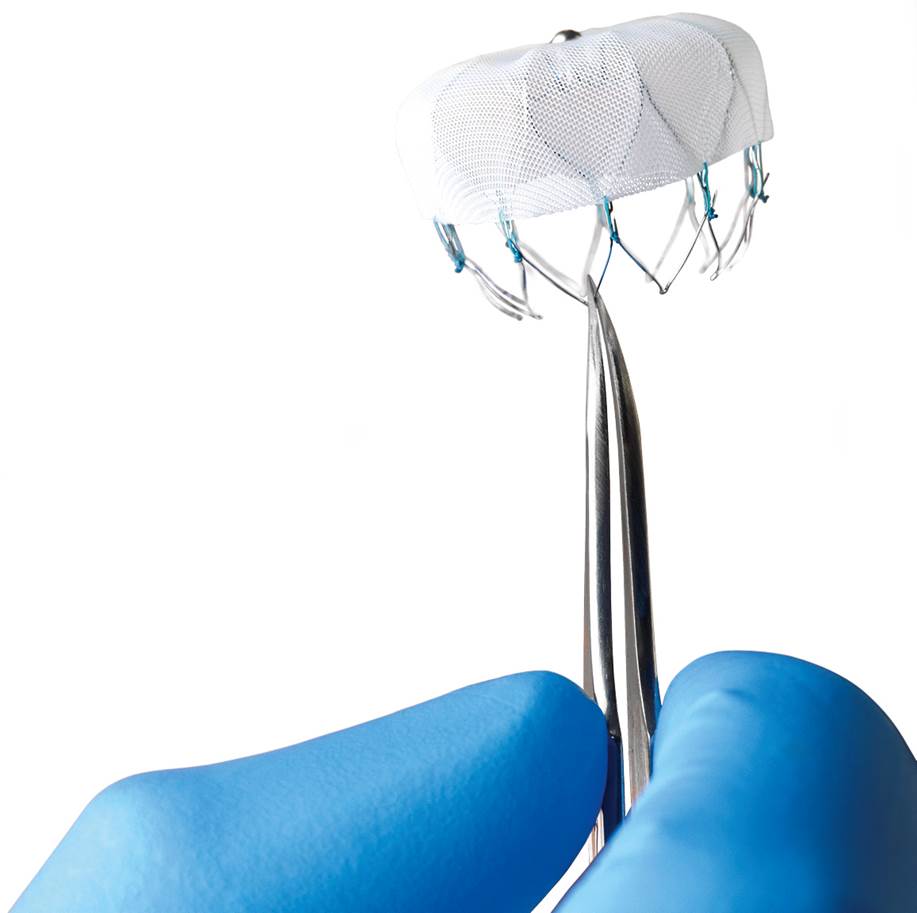 Reddy, V et al.  JAMA 2014; Vol. 312, No. 19.
Reddy, V et al. Watchman I: First Report of the 5-Year PROTECT-AF and Extended PREVAIL Results.  TCT 2014.
WATCHMAN TherapyIndications for Use
The WATCHMAN™ Device is indicated to reduce the risk of thromboembolism from the left atrial appendage in patients with non-valvular atrial fibrillation who:

Are at increased risk for stroke and systemic embolism based on CHADS2 or CHA2DS2-VASc scores and are recommended for anticoagulation therapy;

Are deemed by their physicians to be suitable for warfarin; and

Have an appropriate rationale to seek a non-pharmacologic alternative to warfarin, taking into account the safety and effectiveness of the device compared to warfarin.
WATCHMAN TherapyNational Coverage Determination Effective Feb. 8, 2016
CMS will cover percutaneous LAAC implants when specific criteriaare met:

Eligible patients must have a CHADS2 score ≥ 2 or a CHA2DS2-VASc score ≥ 3
Patients must be suitable for short-term warfarin, but deemed unable to take long-term oral anticoagulation
Documented evidence of a formal shared decision interaction between the patient and an independent non-interventional physician using an OAC evidence-based decision tool

LAA  Registry: Patients must be enrolled in a prospective national registry

Operator requirements: IC or EP or cardiovascular surgeon must have performed at least 25 transseptal punctures (TSP) through intact septum
Must maintain at least 25 TSP over a two year period (at least 12 are LAAC)

Facility Requirements: The procedure must be furnished in a hospital with an established structural heart disease (SHD) and/or electrophysiology (EP) program
Documented  in medical record
WATCHMAN™ LAAC Closure Device
Minimally Invasive, Local Solution
Available sizes: 21, 24, 27, 30, 33 mm diameter

Intra-LAA design
Avoids contact with left atrial wall to help prevent complications

Nitinol Frame
Conforms to unique anatomy of the LAA to reduce embolization risk 
10 active fixation anchors - designed to engage tissue for stability

Proximal Face
Minimizes surface area facing the left atrium to reduce post-implant thrombus formation
160 micron membrane PET cap designed to block emboli and promote healing 

 Warfarin Cessation
92% after 45 days, >99% after 12 months1
95% implant success rate1
160 Micron Membrane
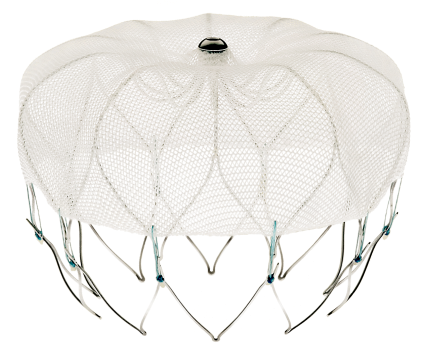 Anchors
1.  Holmes, DR et al.  JACC 2014; Vol. 64, No. 1
WATCHMAN™ Left Atrial Appendage Closure (LAAC) Device Procedure
One-time implant that does not need to be replaced
Performed in a cardiac cath lab/EP suite, does not need hybrid OR
Performed by a Heart Team 
IC/EP or IC&EP, TEE, General Anesthesia, Surgical Back- up, WATCHMAN Clinical Specialist
Transfemoral Access: Catheter advanced to the LAA via the femoral vein (Does not require open heart surgery)
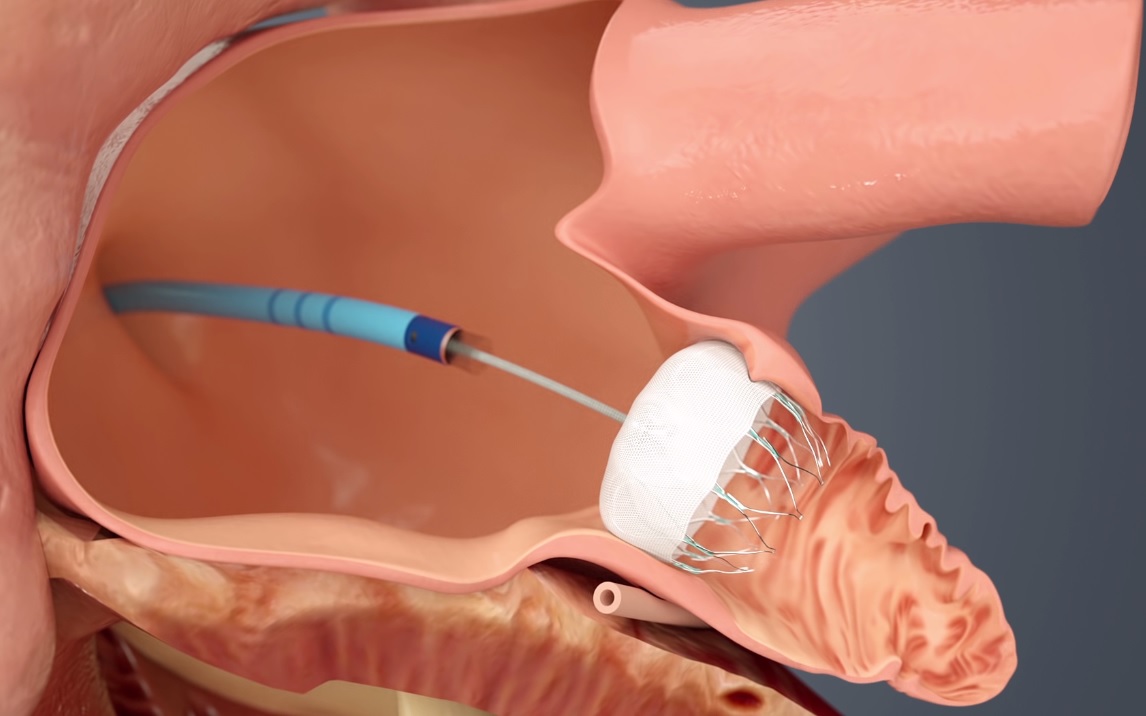 General anesthesia*
1 hour procedure*
1-2 day hospital stay*
* Typical to patient treatment in U.S. clinical trials
WATCHMAN™ Device Endothelialization
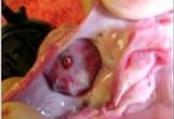 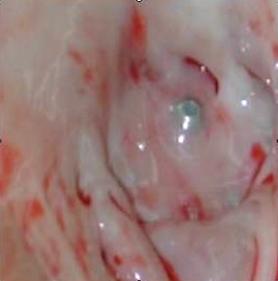 Canine Model – 30 Day
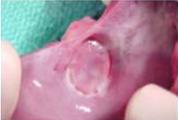 Human Pathology - 9 Months Post-implant 
(Non-device related death)
Canine Model – 45 Day
Images on file at Boston Scientific Corporation. 
Results in animal models may not necessarily be indicative of clinical outcomes.
WATCHMAN™ Clinical Leadership
WATCHMAN is a safe alternative to long-term warfarin therapy which offers comparable stroke risk reduction and enables patients to stop taking warfarin1,2,3
95% implant success rate1,2,3
1.5% procedural complication rate4
>92% warfarin cessation after 45 days, >99% after 1 year1

WATCHMAN therapy demonstrated comparable stroke risk reduction and statistically significant reductions in disabling/fatal strokes, major non-procedure related bleeding and mortality compared to warfarin5,6: 
55% reduction in disabling/fatal stroke, largely driven by5
80% reduction in hemorrhagic stroke5
72% reduction in major non-procedure related bleeding6
27% reduction in all-cause mortality, largely driven by5
41% reduction in CV/unexplained mortality5
1. Holmes, DR et al. JACC 2014; 64(1).  2. Reddy VY, Holmes DR, et al. JACC 2016; 69(3): 253-261.  3. Boersma LVA, et al. Heart Rhythm  2017; 14(9): 1302-1308.   4. Varosy P et al. JACC 2018; 71(11): A320.   5.  Reddy VY et al. JACC. 2017; 70(24): 2964-2975.  6. Price, M. J., V. Y. Reddy, et al. JACC: CV Interv 2015; 8(15).
WATCHMAN Clinical Data
Procedural Success and Safety
WATCHMAN: Most Studied LAAC DeviceOnly one proven with long-term data from randomized trials and multi-center registries
* Majority of patients enrolled could not take anticoagulation and therefore contraindicated in the US per current labeling.
1 Reddy, et al. JAMA. 2014 ;312(19): 1988-1998.
2 Reddy VY et al. Circulation. 2011; 123:417-424.
3 Holmes  et al., JACC 2014,;4(1): 1-11.
4 Boersma, L. V. A., et al. CCI (2015); 88(3): 460-465.
[Speaker Notes: WATCHMAN is the most studied LAAC device - most patients and only one with long-term clinical data.
 
Protect AF was prospective, randomized, multicenter trial with 707 patients studying the device versus warfarin.

Cap was a prospective continued access registry collecting additional data on device patients while awaiting approval

Prevail was the 2nd prospective, randomized trial versus warfarin to collect additional device data

Cap2 was another prospective continued access registry after Prevail.
 
Portfolio of over 2000 patients studied with over 6000 patient years of follow-up

3 positive votes from FDA sponsored panels

[CLICK]]
Procedural Success
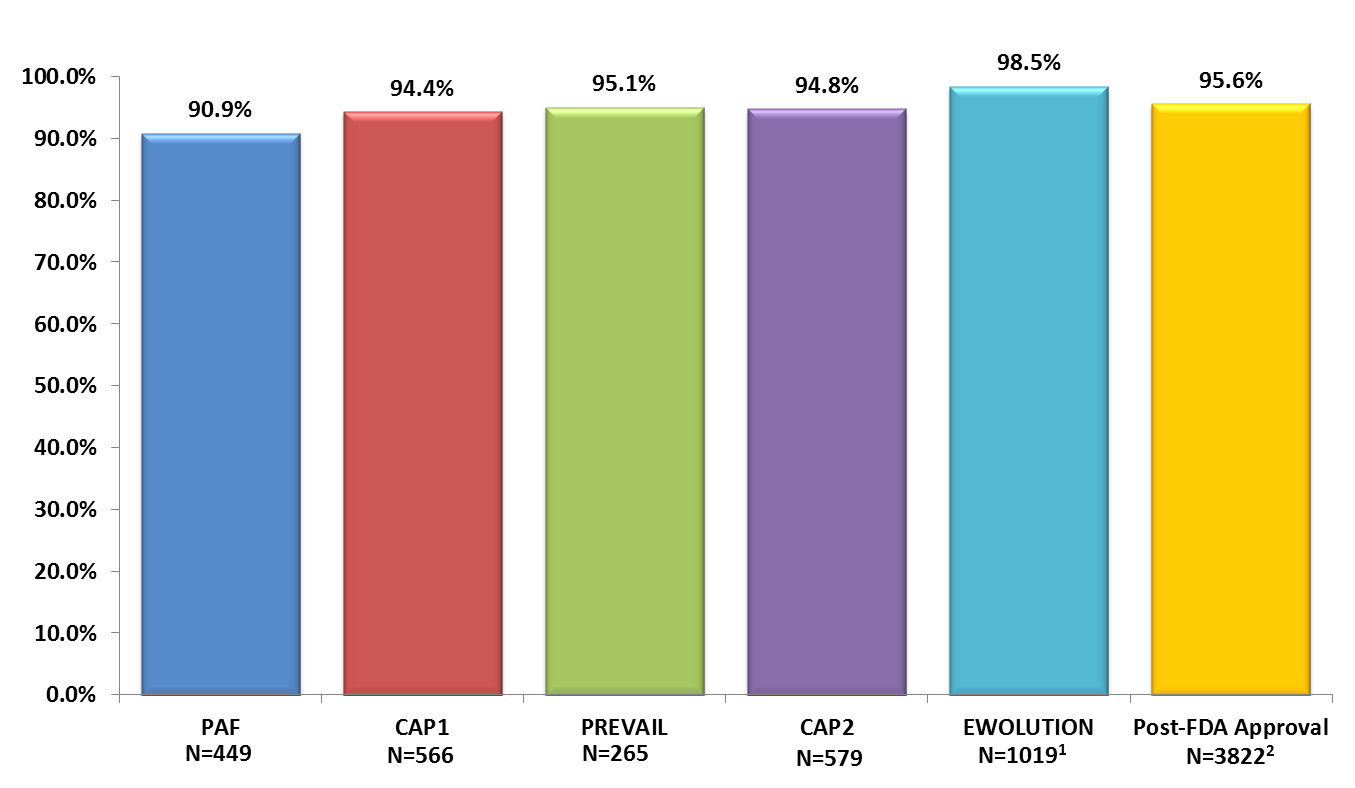 ~50% new operators
~70% new operators
Implant success defined as deployment and release of the device into the LAA; no leak ≥ 5 mm
* The EWOLUTION Registry is a European prospective registry which reflects CE Mark indications for use which differ from the FDA indications for use.
1 Boersma, L. V. A., B. Schmidt, et al. EHJ 2016; 37(31): 2465.  2. Reddy, V. Y., D. N. Gibson, et al. JACC 2016; 69(3): 253-261
Favorable Procedural Safety Profile: All Device and/or Procedure-related Serious Adverse Events within 7 Days
~50% New Operators in PREVAIL
* The EWOLUTION Registry is a European prospective registry which reflects CE Mark indications for use which differ from the FDA indications for use.
1 Boersma, L. V. A., B. Schmidt, et al. EHJ 2016; 37(31): 2465.  2. Reddy, V. Y., D. N. Gibson, et al. JACC 2016; 69(3): 253-261
[Speaker Notes: The pre-specified safety definitions across the trials differed. So they could be compared, we used a broad definition that included all procedural events in each trial.  

Beyond the first half of PREVAIL, safety event rates are low and comparable to other procedures performed in the LA like AF ablation

Procedure complication rates continued to improve with each trial

Especially important, because 50% of the operators in Prevail had no prior experience with LAA closure.]
Favorable Procedural Safety Profile: Major Procedural Complications Across WATCHMAN Studies
Clinical Trial  Experience
Post Approval Experience
CAP (N=566)
CAP2 (N=579)
PREVAIL (N=269)
U.S. Cohort (N=3822)
PROTECT AF (N=463)
EWOLUTION (N=1021)
* The EWOLUTION Registry is a European prospective registry which reflects CE Mark indications for use which differ from the FDA indications for use.
Source: Reddy VY, Holmes DR, et al. JACC 2016; 69(3): 253-261.
Favorable Procedural Safety Profile: Major Procedural Complications Across WATCHMAN Studies
* The EWOLUTION Registry is a European prospective registry which reflects CE Mark indications for use which differ from the FDA indications for use.
Source: Reddy VY, Holmes DR, et al. JACC 2016; 69(3): 253-261.
Real World Data: NESTed PAS (LAAO Registry)Major Procedural Complications within 7 Days
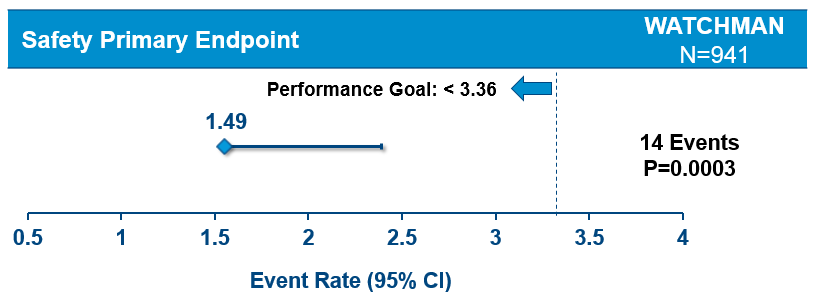 Primary composite safety endpoint:  death, ischemic stroke, systemic embolism, or device/procedure-related events necessitating cardiac surgery or major endovascular intervention within either 7-days post-implant or hospital discharge, whichever occurred later.
Varosy P et al. JACC 2018; 71(11): A320.
WATCHMAN Clinical Data
Stroke Risk and Bleeding Reduction
Patient Level Meta-AnalysisPROTECT AF, PREVAIL 5 Years
Source: . Reddy VY, Doshi SK, Kar S, et al. 5-Year Outcomes After Left Atrial Appendage Closure: From the PREVAIL and PROTECT AF Trials. JACC 2017; 70(24): 2964-2975.
Favors WATCHMAN 
 Favors warfarin
Hazard Ratio (95% CI)
WATCHMAN Comparable to Warfarinfor Ischemic Stroke
WATCHMAN Arm
Ischemic Stroke Risk (events per 100 pt-yrs)
Untreated AF
Treated with Warfarin
CAP2
PREVAIL
WASP
PROTECT AF
EWOLUTION
CAP
Baseline CHA2DS2-VASc Score
Reddy VY, Doshi SK, Kar S, et al.  JACC 2017; 70(24): 2964-2975.
[Speaker Notes: Central Illustration: Stroke Prevention in Non-valvular Atrial Fibrillation with LAA Closure.  (Lower Panel) The ischemic stroke rates of non-valvular atrial fibrillation patients who are either untreated (dotted line) or treated with warfarin (solid line) are shown as a function of the baseline CHA2DS2-VASc score using two large population databases.12,13  On this graph, the ischemic stroke rates and 95% confidence intervals of the LAAC arms from various clinical trials are shown.  Because the baseline CHA2DS2-VASc scores for CAP and WASP were identical, they are arbitrarily offset for clarity; CAP2 and EWOLUTION were similarly offset for clarity.  This imputed placebo analysis demonstrates the consistent performance of LAA closure with the Watchman device in preventing ischemic stroke across the various clinical studies. 
CI = confidence interval; HR = hazard ratio; SE = systemic embolism; CV = cardiovascular; LAA = left atrial appendage; CAP = Continued Access to PROTECT AF registry; CAP2 = Continued Access to PREVAIL; 
EWOLUTION = Registry on Watchman Outcomes in Real-Life Utilization; WASP = Registry on WATCHMAN Outcomes in Real-Life Utilization WASP Registry.]
WATCHMAN Significant Reduction in Disabling Strokes (Patient-Level Meta-Analysis)
Disabling/Fatal Strokes
Non-Disabling Strokes
55% Lower
Source: . Reddy VY, Doshi SK, Kar S, et al. 5-Year Outcomes After Left Atrial Appendage Closure: From the PREVAIL and PROTECT AF Trials. JACC 2017; 70(24): 2964-2975.
HR 0.45 (0.21 – 0.94)
P=0.03
Disabling Stroke defined as MRS ≥2
Two strokes in PREVAIL are excluded because the baseline MRS score was unavailable
Observed Rates of Major Bleeding Over Time According to Treatment Group
Post Procedure Therapy
Destination Therapy
Warfarin + ASA
(81mg) daily
Clopidogrel (75mg) + ASA (325 mg) daily
ASA (325mg) daily
Implant
45 days*
6 months
*if leak >5mm, patients remained on warfarin + ASA until seal documented, skipping the clopidogrel + ASA pharmacotherapy
Overall period defined as after randomization to the end of follow-up; post-procedural period as >7 days after randomization to the end of follow-up; destination therapy period as beyond 180 days post-randomization, when patients assigned to LAA closure were eligible to receive aspirin alone.
Price, M. J., V. Y. Reddy, et al. JACC: CV Interv 2015; 8(15): 1925-1932
Bleeding Outcomes after Left Atrial Appendage Closure Compared with Long-term Warfarin
Freedom of Major Bleeding Over 3 Adjunctive Pharmacotherapy Intervals
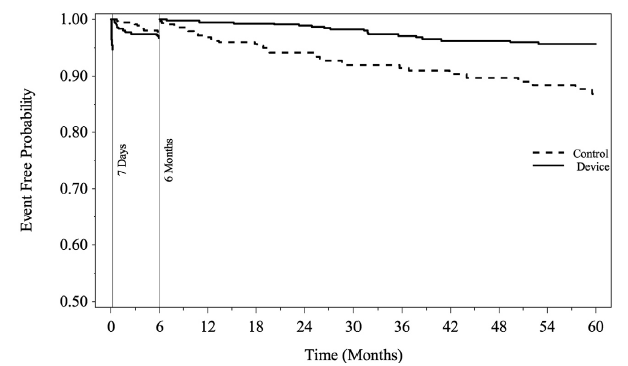 72%
>6 months post-procedure
p < 0.001
Price, M. J., V. Y. Reddy, et al. JACC: CV Interv 2015; 8(15): 1925-1932
WATCHMAN is the Most Studied LAAC Device with Long-term Clinical Data
1. Varosy P et al. JACC 2018; 71(11): A320.   2.  Reddy VY et al. JACC. 2017; 70(24): 2964-2975;  3. Price, M. J., V. Y. Reddy, et al. JACC: CV Interv 2015; 8(15): 1925-1932;  4. Holmes, DR et al.  JACC 2014;  64(1): 1-12; 6.
Questions?
WATCHMAN Clinical Data
Future Patient Populations* and Device and Delivery System Generations
* Data presented is in patients primarily contraindicated for LAAC with WATCHMAN in the United States.
WATCHMAN FLX™ :  Designed to Broaden Treatment Matrix and Improve Ease of Use
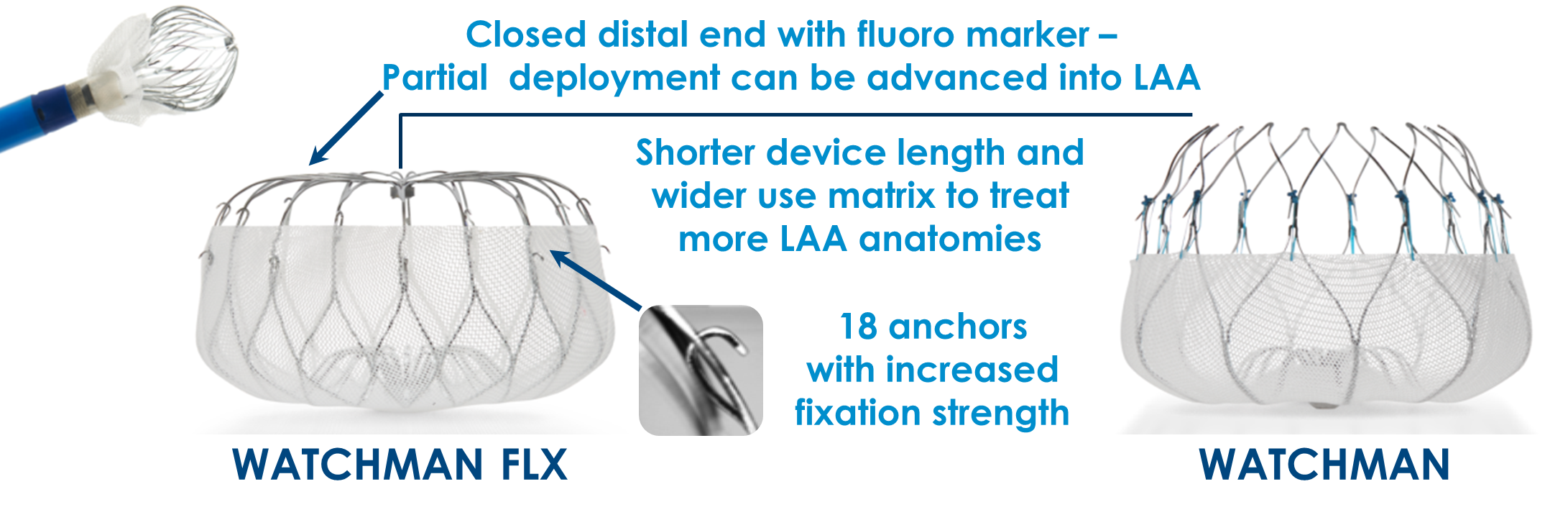 Designed for greatly enhanced stability and ease-of-use
Designed for greater apposition to appendage wall 
New anchor design, additional anchors and reduced main body taper
Anticipate starting EU and U.S. clinical trials mid-year 2018
Caution: WATCHMAN FLX  is an Investigational Device.  Limited by Federal (or US) law to investigational use only.Not available for sale.
ASAP-TOO (NCT02928497):Overview
Brain imaging required at baseline if prior stroke or TIA
Holmes et al. AHJ 2017; 189: 68-74.
ASAP-TOO Device Group Medication Therapy
*Clopidogrel may be substituted with ticagrelor or prasugrel if the subject requires the medication for other indications (e.g. acute coronary syndromes treated with drug eluting stents) or if the subject has a known resistance to clopidogrel.
**Patients are allowed to be on dual antiplatelet therapy (outside of the protocol required 3- months period) if indicated due to a condition other than WATCHMAN implantation.
*Clopidogrel may be substituted with ticagrelor or prasugrel if the subject requires the medication for other indications (e.g. acute coronary syndromes treated with drug eluting stents) or if the subject has a known resistance to clopidogrel.
**Patients are allowed to be on dual antiplatelet therapy (outside of the protocol required 3- months period) if indicated due to a condition other than WATCHMAN implantation.
Holmes et al. AHJ 2017; 189: 68-74.
Coming in the next few years?